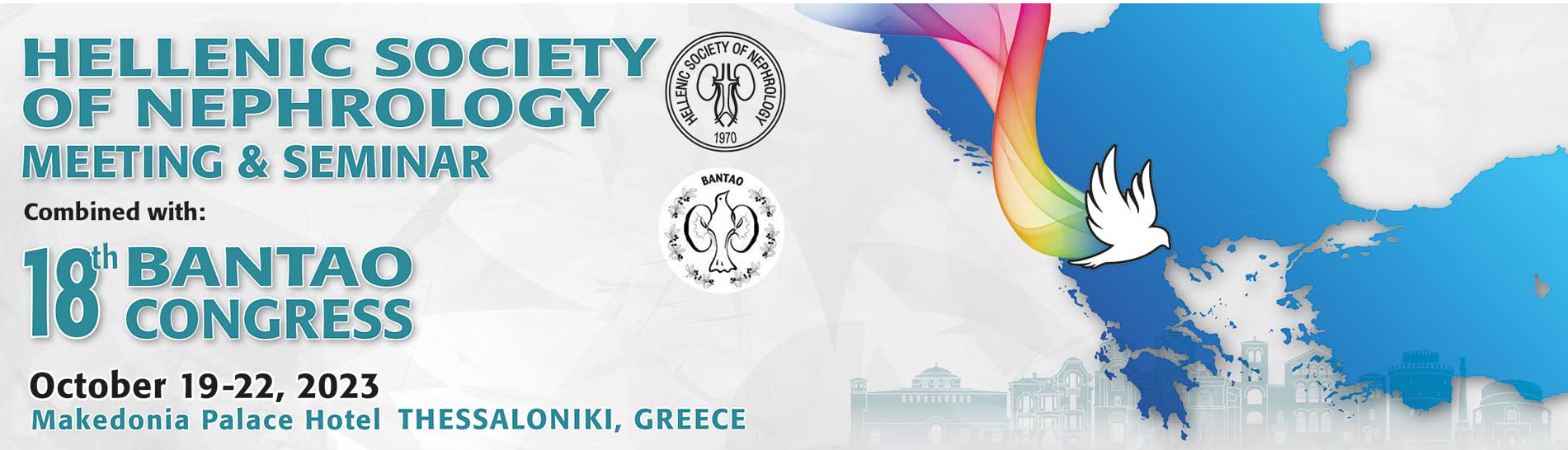 Anemia in CKD
Kantartzi Konstantia
Ass. Prof. of Nephrology D.U.TH.
[Speaker Notes: First of all, I would like to thank the president and the organizing committee for inviting me to participate in this round table
Anemia is a common complication in chronic kidney disease (CKD), and is associated with:]
Reduced quality of life
van Haalen et al. BMC Nephrology 2020
Worse renal survival
Increase in morbidity and mortality
Lamerato et al. BMC Nephrology 2022
Higher costs
J Manag Care Spec Pharm. 2021
Anemia in CKD
[Speaker Notes: Anemia is more prevalent and severe as the estimated glomerular filtration rate (eGFR) declines and starts to develop when the eGFR drops below 60 ml/min]
The prevalence of anemia raises with the progression of CKD
Several studies report the prevalence of anemia in non-dialysis dependent (NDD) CKD up to 60%
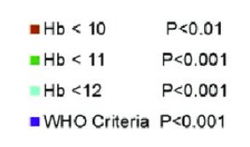 Clinical Kidney Journal., 2017
[Speaker Notes: The prevalence of anemia raised with the progression of CKD and there is a strong correlation of glomerular filtration rate (GFR) with reduction in Hb concentration, which is more pronounced in individuals with advanced CKD
Anemia is a well-known and frequent consequence of CKD,]
Diagnosis and evaluation of anemia in CKD
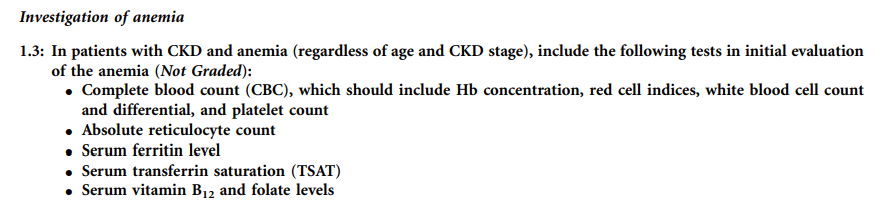 KDIGO 2012
[Speaker Notes: anemia is defined as an Hb concentration below 
And the investigation of anemia must include]
Pathophysiology of anemia in CKD
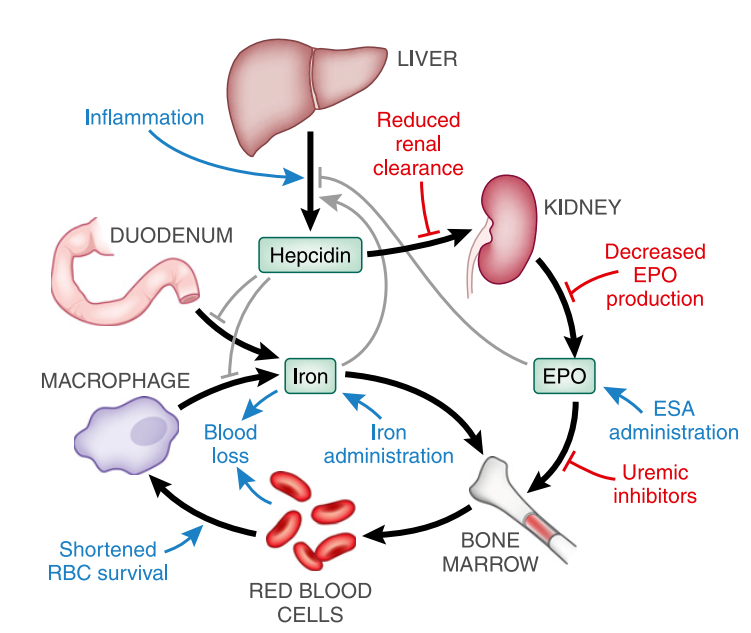 Progressive reduction of endogenous erythropoietin (EPO) levels has classically been considered to play a preeminent role
Absolute iron deficiency due to blood losses or an impaired iron absorption 
Ineffective use of iron stores due to increased hepcidin levels 
Systemic inflammation due to CKD and associated comorbidities 
Reduced bone marrow response to EPO due to uremic toxins
Reduced red cell life span 
Vitamin B12 or folic acid deficiencies
KDIGO Anemia Working Group. KDIGO clinical practice guideline for anemia in chronic kidney disease. Kidney Int. 2012
[Speaker Notes: The mechanisms of anemia in CKD are multifactorial:

However, other factors have also been described to contribute to anemia in CKD patients, such as an]
Erythropoietin (EPO), a glycoprotein hormone, is the master regulator of erythropoiesis
Fibroblast-like interstitial peritubular cells of the kidneys
In CKD:
Decrease in the EPO production due to fibrosis 
 
Errors in EPO-sensing
Sato et al., Frontiers in Genetics, 2019
In CKD patients, EPO levels are inadequately low with respect to the degree of anemia
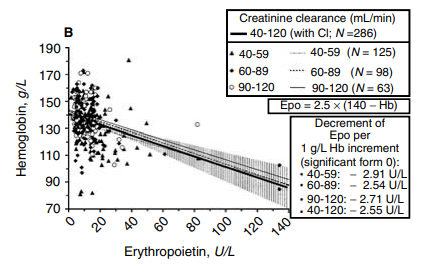 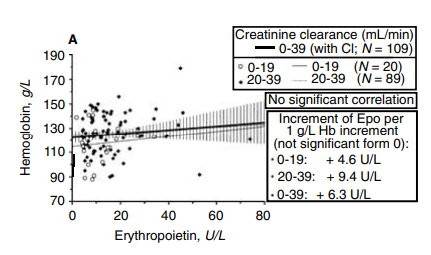 Fehr et al., Kidney International 2004
[Speaker Notes: Studies have shown]
Tissue oxygenation
Renal blood flow
Erythroid Progenitor Cells
Arterial O2 tension
Red blood cells
Survival
Proliferation 
Differentiation
[Speaker Notes: Erythropoietin synthesis is determined by tissue oxygenation rather than by renal blood flow; production increases as the hemoglobin concentration drops and the arterial oxygen tension decreases
EPO binds to its receptor on the surface of erythroid progenitor cells mainly in the bone marrow, and serves as a key stimulus for red cell survival, proliferation and differentiation
Iron is necessary for red blood cell production 
And all this process is orchestrated by hypoxia inducible factor]
Prolyl-Hydroxylase-Domain:
Hypoxia Inducible Factor 1
HIF-1
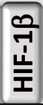 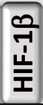 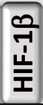 EPO, EPOR, VEGF, GLUT1, TRFR
[Speaker Notes: HIF-1 is a transcription factor that mediates between the oxygenation state and the cell's response to it. It is a heterodimer consisting of an α-subunit with a short half-life in the presence of O2 and a β-subunit that is continuously expressed regardless of O2 levels. The "oxygen sensor" is a polyhydroxylase, which in the presence of O2 (21% O2) hydroxylates the α-subunits of the HIF-1 factor. Hydroxylated HIF-1α subunits accept ubiquitin molecules from the von Hippel-Lindau (vHL) protein, resulting in their proteasomal degradation. In hypoxic conditions the α-subunits remain intact and accumulate, forming heterodimers with HIF-1β subunits. Heterodimers activate a number of hypoxia response genes, such as genes encoding EPO and EPOR, enzymes of the glycolytic pathway, the transferrin receptor, and angiogenic factor]
Iron is essential for adequate erythropoietic response to EPO
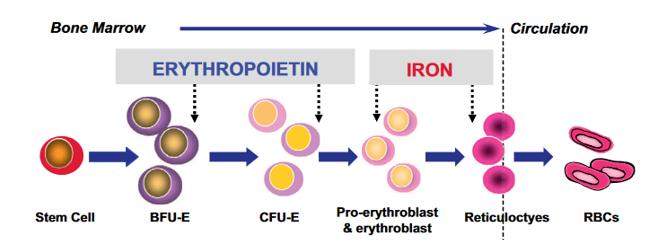 Kalantar-Zadeh et al., Advances in Chronic Kidney Disease 2009
[Speaker Notes: As we said before iron is essential]
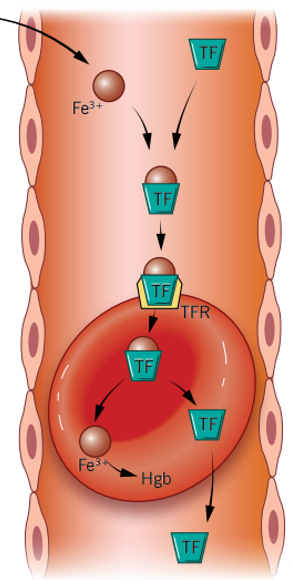 [Speaker Notes: Generally Iron (Fe) is provided mainly by reticuloendothelial macrophages that recycle iron from senescent red blood cells (RBCs), with a lesser contribution from dietary absorption and other body stores. Iron circulates in the plasma, predominantly bound to transferrin (TF), and is stored in cells in the form of ferritin.
The liver hormone hepcidin controls systemic iron homeostasis by inducing degradation of the iron exporter ferroportin (FPN) to reduce iron entry into plasma from dietary sources and body stores. Iron deficiency and erythropoiesis drive suppress hepcidin production to provide adequate iron for erythropoiesis and other essential functions. Iron and inflammation induce hepcidin to prevent iron overload and limit iron availability to pathogens]
Iron deficiency is common in CKD Depending on its cause, iron deficiency can be categorized as absolute or functional
[Speaker Notes: Both forms are common in CKD]
CKD correlates with impaired iron availability, due to uremic toxins, inflammatory cytokines, hepsidin, malnutrition, malabsorption or blood losses
Kalantar-Zadeh et al., Advances in Chronic Kidney Disease 2009
Anemia treatment in CKD
[Speaker Notes: in accordance with the pathophysiology
Has evolved dramatically from the]
Treatment of anemia varies
[Speaker Notes: But the actual management of anemia in patients with CKD varies among different countries and medical units]
Erythropoiesis-Stimulating Agents (ESAs)
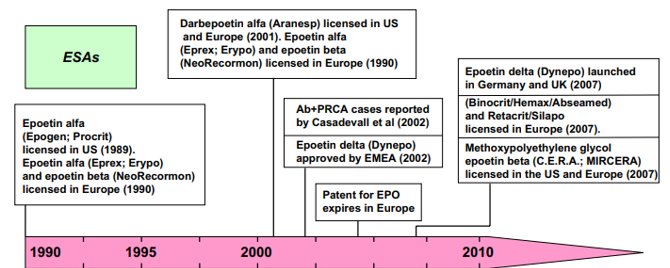 Mainstay of treatment
Macdougall and Ashenden., Advances in Chronic Kidney Disease, 2009
[Speaker Notes: Nowadays, ESA are an established treatment of anemia in CKD patients. Epoetin alfa and beta were the two first recombinant human erythropoietins entering into clinical practice nearly 30 years ago; some years later, darbepoetin alfa and methoxy polyethylene glycol-epoetin beta were developed]
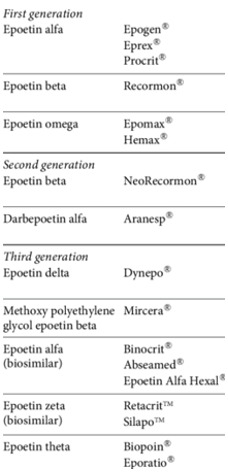 Erythropoiesis-Stimulating Agents (ESAs)
Not all ESAs are the same
They have different pharmacokinetic and pharmacodynamic properties, such as different half-lives and EPO receptor affinity
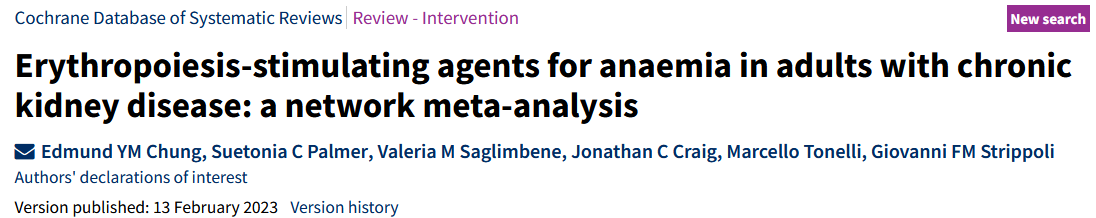 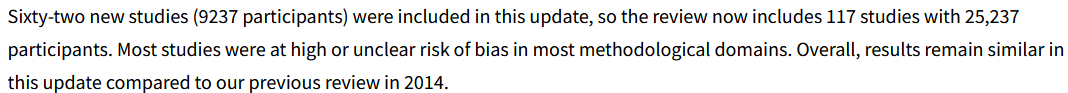 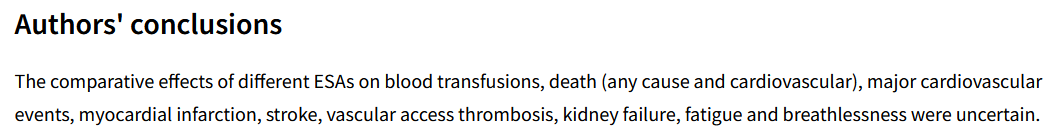 Administration convenience, CKD phase, administration route, and costs
[Speaker Notes: Remains unclear whether different forms of epoetin drugs are better or safer

The choice of ESA is based on administration convenience, CKD phase, administration route, and costs.]
Effective agents in increasing and maintaining adequate Hb levels in a substantial proportion of CKD patients
with a relatively acceptable safety profile
[Speaker Notes: During these years of clinical use, ESA have been shown as effective agents in increasing and maintaining adequate hemoglobin (Hb) levels in a substantial proportion of CKD patients with a relatively acceptable safety profile]
?
Target Hb concentration
At the very beginning, the rationale for their use was quite simple …..
The target Hb concentration during ESA therapy is still controversial
Aapro et al., Frontiers in Pharmacology 2019
[Speaker Notes: At the very beginning, the rationale for their use was quite simple: there was one symptom, anemia; there was a new effective drug to cure it, recombinant human erythropoietin; therefore, it was administered to increase Hb levels. Despite this apparent simplicity, a longstanding controversy took hold over the optimal Hb target when using ESAs
The target Hb concentration during ESA therapy is still controversial]
Therapeutic  goals
X
X
X
X
[Speaker Notes: Studies early after the use of ESAs demonstrated its efficacy in reducing the need for blood transfusions, the symptoms related to anemia and an improved quality of life. 

But a complete correction of anemia did not bring substantial benefits or could be even harmful]
Target Hb concentration
Correcting Hb levels if they are below 10 g/dL 
Avoiding exceeding Hb 13 g/dl
The Hb target appears to be somewhere in between 10 and 12 g/dl
It is advisable individualizing the Hb target relative to the patient’s basal conditions, preferences and risks:
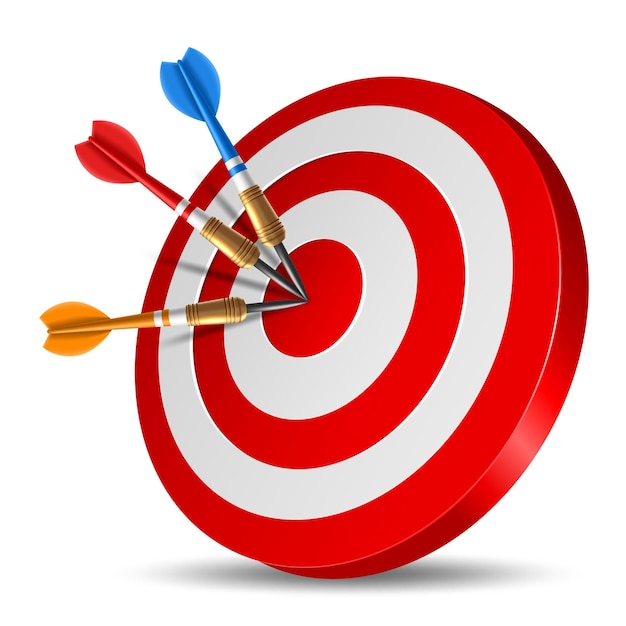 Cancer
Diabetes
Symptomatic limb arteriopathy
Stroke
Non-symptomatic ischemic heart disease
JL Babitt et al.: Optimal anemia management: a KDIGO conference report., Kidney International 2021
[Speaker Notes: Altogether, this evidence led to the current clinical practice of ESA use, with a broad consensus on]
Iron Supplementation for Anemia in CKD
Macdougall and Ashenden., Advances in Chronic Kidney Disease, 2009
[Speaker Notes: Furthermore, iron supplementation has a key role for the treatment of anemia in CKD, 
This was well known almost before the first use of erythropoietin, since iron is essential for an adequate erythropoesis.
In the nephrology community, the use of iron has been almost exclusively adopted as supportive therapy for anemia control. Guidelines recommend iron use as a first-line strategy if we seek an increase of Hb or a decrease in ESA dose]
Evidence for clinical benefits of iron administration
Several large studies have reported that correction of iron deficiency may be related with a reduction of congestive heart failure
JL Babitt et al., Kidney International 2021
[Speaker Notes: There are several evidence for clinical benefits of iron administration
Several large studies have reported that correction of iron deficiency may be related with a reduction of congestive heart failure]
Concerns about iron supplementation
IV Fe
Oral Fe
Gastrointestinal intolerance
Constipation 
effect on gut microbiota 
Increases uremic toxins production ????
Increases inflammation in CKD ???????
Enhanced oxidative stress
Endothelial dysfunction
Potential role in favoring infection
IV iron administration has been associated with an increased risk of hypotension, headaches or hypersensitivity reactions
[Speaker Notes: However, there some concerns about the use of iron supplementation,]
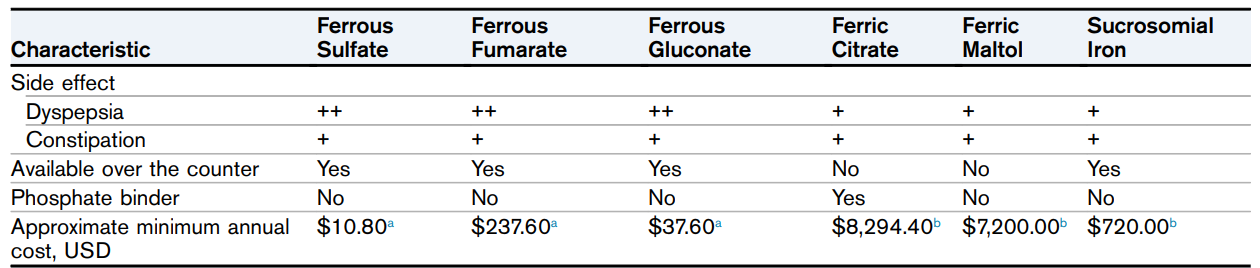 Iron types
Severity of iron deficiency
Availability of venous access
Response to prior oral iron therapy
Side effects with prior oral or IV iron therapy
Patient compliance and cost
KDIGO 2012
[Speaker Notes: There are many types and routes for iron administration with pros and cons and the decision of the treatment may based on]
Iron guideline KDIGO
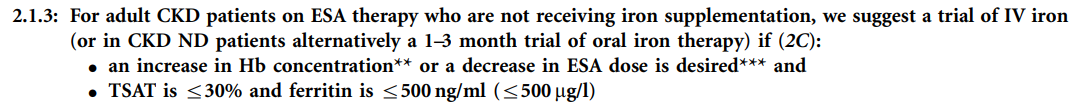 KDIGO 2012
[Speaker Notes: guideline suggests the treatment of anemia with iron supplementation in adults with CKD stage 3-5 when TSAT < 30% and ferritin < 500μg/ml regardless of ESA administration]
Prolyl hydroxylase domain (PHD) inhibitors
Prolyl hydroxylase domain (PHD) inhibitors are a new class of drugs for the treatment of anemia

They differentiate from ESAs, since they do not directly activate the erythropoietin receptor, but rather stimulate the production of endogenous erythropoietin from the kidneys 
Induce the expression of genes related to iron transport

They are administered orally
[Speaker Notes: Prolyl hydroxylase domain (PHD) inhibitors are a new class of drugs for the treatment of anemia. They differentiate from ESAs, since they do not directly activate the erythropoietin receptor, but rather stimulate the production of endogenous erythropoietin from the kidneys and to a lesser extent from the liver. Moreover, they are administered orally and not parenterally]
Forest plots for the efficacy of Hb response
Chen et al., Frontiers in Pharmacology 2023
[Speaker Notes: According to data from phase-II and III studies, compared with placebo or ESA, PHD inhibitors are effective in increasing and maintaining Hb levels in both ND and dialysis dependent CKD patients]
Forest plots for the safety of the treatment-emergent adverse events
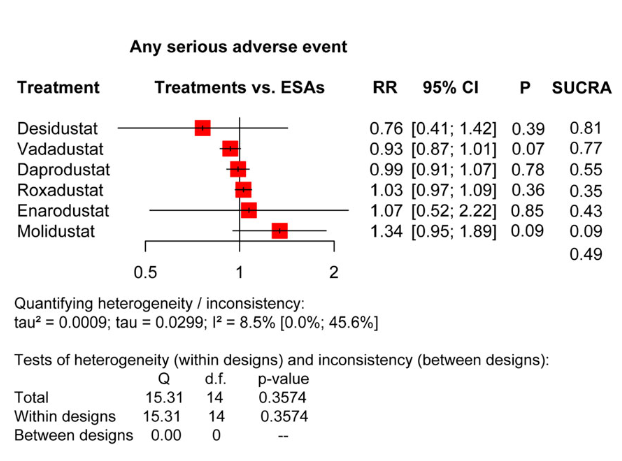 Chen et al., Frontiers in Pharmacology 2023
[Speaker Notes: with a satisfactory safety profile in terms of adverse events and serious adverse events]
Forest plots for the safety of the treatment-emergent adverse events
Chen et al., Frontiers in Pharmacology 2023
[Speaker Notes: And specific adverse events  such as]
Pleiotropic effects of PHDi
Activation of multiple genes regulating:
Erythropoiesis 
Iron metabolism
Angiogenesis
Lipid and glucose metabolism
Glycolysis
Mitochondrial function
Inflammation and immunity
Cell growth and survival
Vasodilation
Cell migration
Nava Yugavathy., et al., Curr. Issues Mol. Biol. 2023
[Speaker Notes: PHDi have pleiotropic effects 
As the HIF system controls a wide array of pathways, some of them still unknown, this may open the way to new positive effects, but also to unwanted adverse events]
Anemia in CKD is a significant and frequent complication with multifactorial pathophysiology
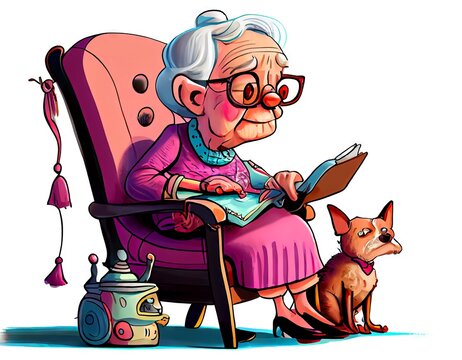 Anemia guidelines are old
Does not include recent studies assessing the:
Efficacy and safety of IV iron
Different strategies of iron repletion
Current and upcoming erythropoiesis stimulating agents
[Speaker Notes: concluding]
Kidney International 2021
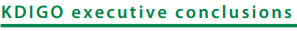 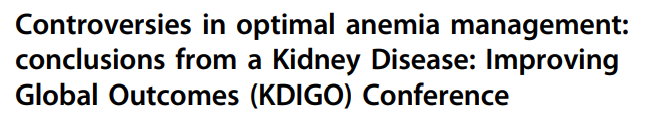 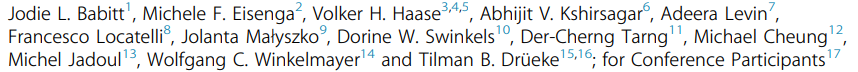 Revise anemia guideline

With optimal thresholds and targets

Individualized diagnosis and therapy

There are many areas where more research is needed
[Speaker Notes: We still have a lot to learn]
6H syndrome
High Fibroblast Growth Factor 23
Hyperphosphaturia
 Hypophosphatemia
Hypovitaminosis D
Hypocalcemia
Hyperparathyroidism secondary
Reported clinical manifestations of the 6H syndrome include:
Osteomalacia
Bone fractures
Muscular weakness and 
Respiratory failure
Jonathan W. Bazeley., Jay B. Wish., AJKD 2022
[Speaker Notes: Another clinically relevant and increasingly recognized side-effect of certain intravenous iron formulations is 6H syndrome 6H syndrome (high fibroblast growth factor 23 [FGF-23], hypophosphatemia, hyperphosphaturia, hypovitaminosis D, hypocalcemia, and secondary hyperparathyroidism). In the setting of iron deficiency, FGF-23 transcription is increased. Normally, this has no substantial adverse consequences because FGF-23 is cleaved proportionally to synthesis to the inactive form. However, higher levels of intact FGF-23 develop in the presence of certain IV iron formulations. It is speculated that the carbohydrate moieties of the iron formulations inhibit the cleavage of FGF-23.]